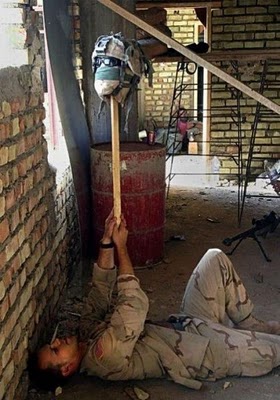 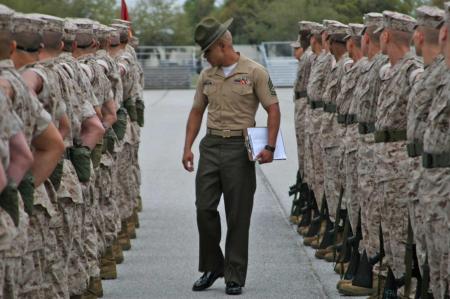 Military Culture
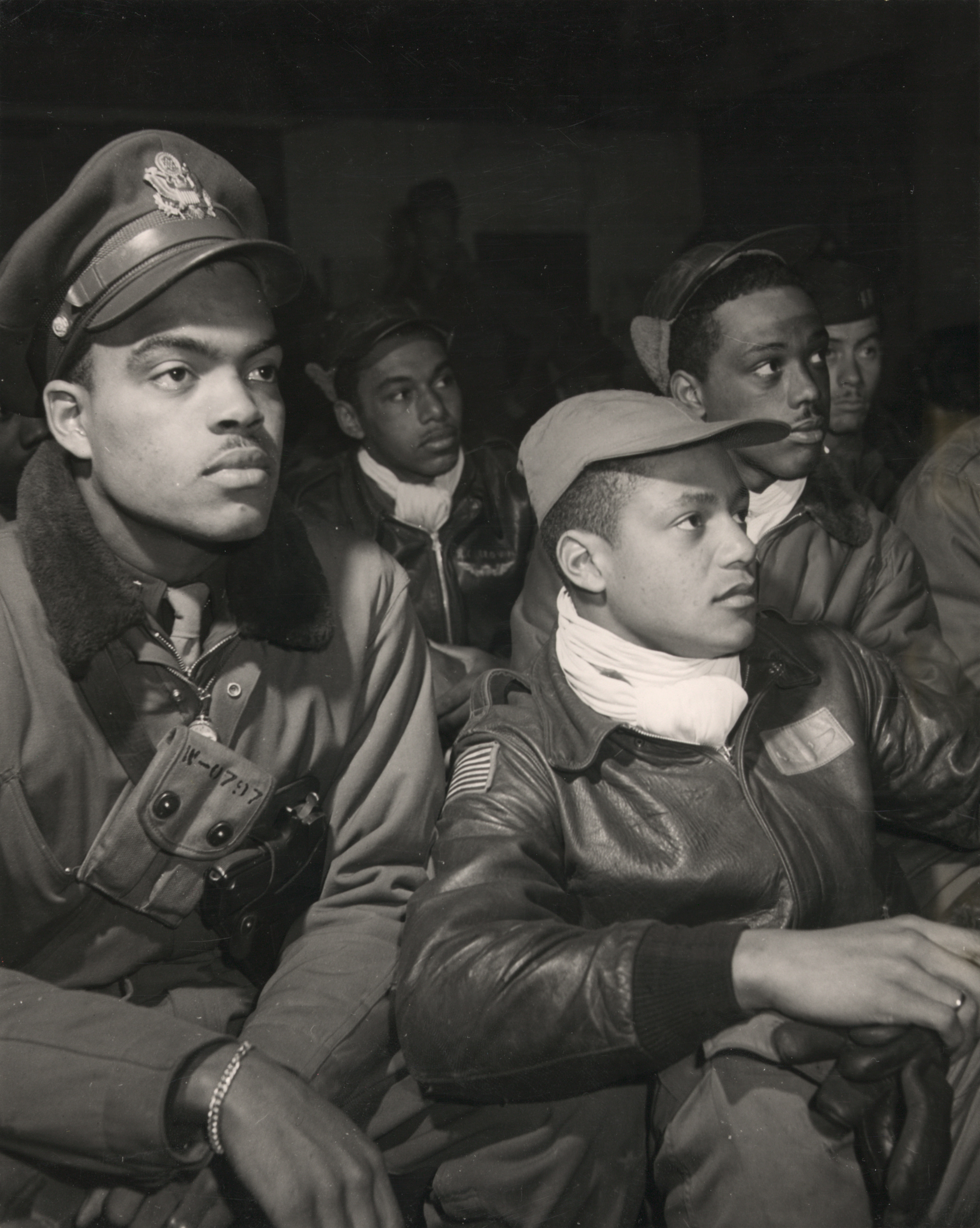 Week One
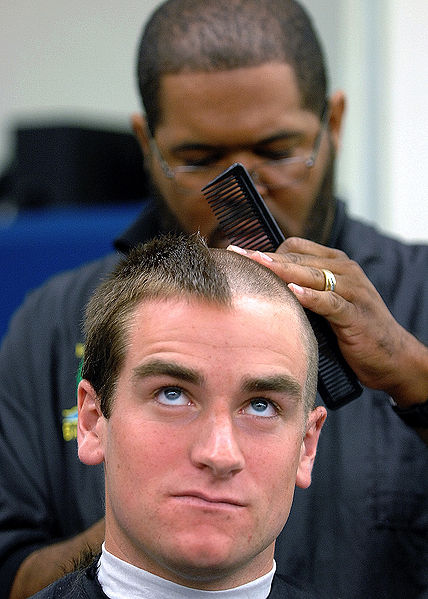 Carol Burke
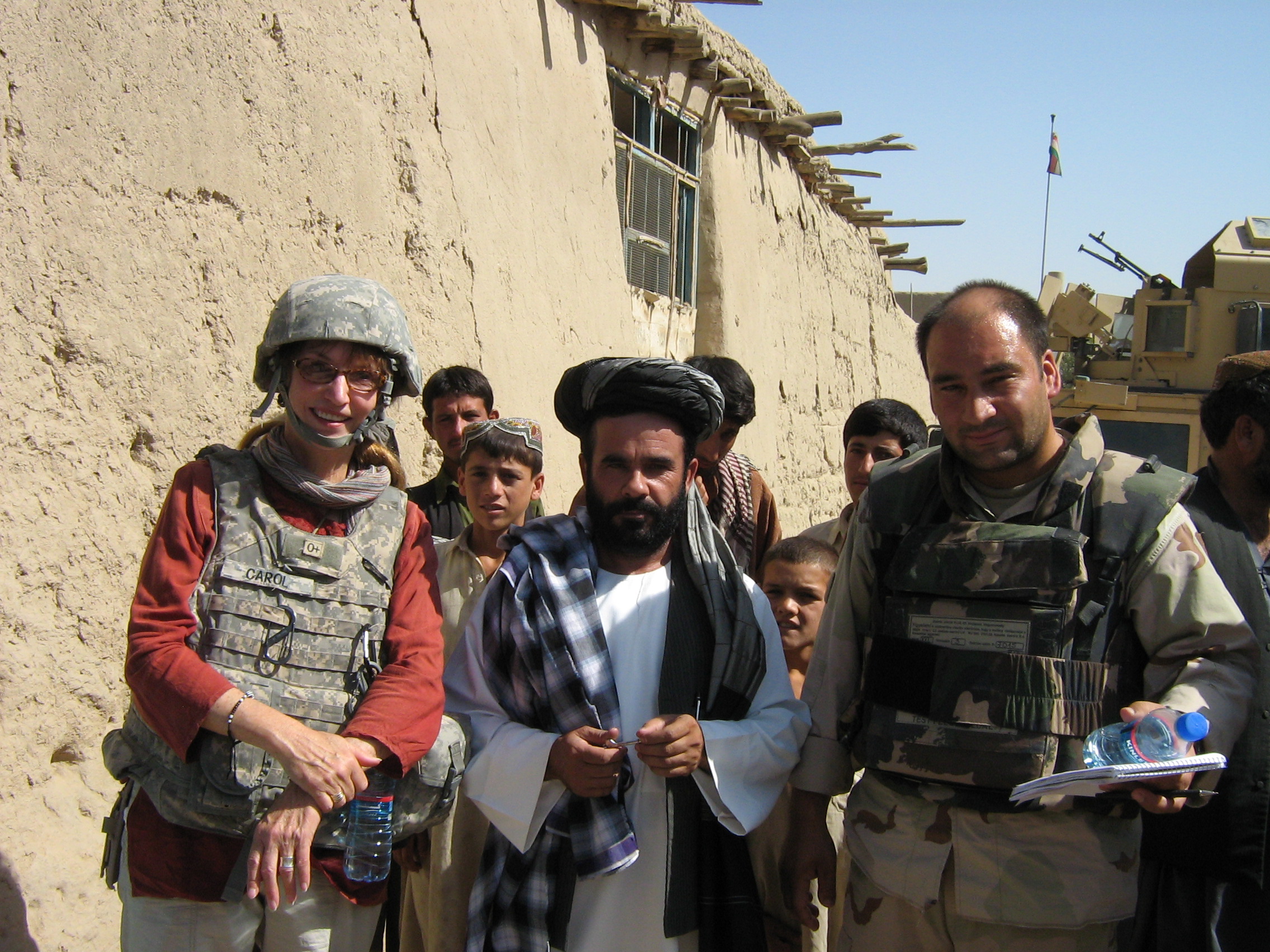 These closely related fields share a concern for group and an interest in the common exchanges and practices that function like a centripetal force to hold the group together.
Folklore

Ethnography
    ethnos – a group of people who share a common culture
	 graph – to write

Ethnographic Journalism (sometimes called “immersion journalism”)
Popular misconceptions about folklore
That it’s always untrue

That it’s dying out

That it’s the province of the illiterate
Ben Botkin’s description of folklore
“Every group bound together by common interests and purposes, whether educated or uneducated, rural or urban, possesses a body of traditions which may be called its folklore.  Into these traditions enter many elements, individual, popular, and even “literary,” but all are absorbed and assimilated through repetition and variation into a pattern which has value and continuity for the group as a whole.” (Manual for Folklore Studies, 1938)
Categories of Folklore
Speech: slang, jokes, sayings, nicknames
Narrative:  legends, urban legends, fairy tales, folk tales, personal experience narratives (which, hopefully, you’ll be collecting in the interview that you’ll be doing)
Music: traditional tunes as well as a group’s adaptation of popular tunes
Expressions of Belief: superstitions, home altars
Ritual: holiday dinners, initiation rites, funerals weddings, quinceaneras, bar (or bat) mitzvahs, New Year’s celebrations
Material Culture: functional or decorative objects or their modification
Material Culture: Nose Art
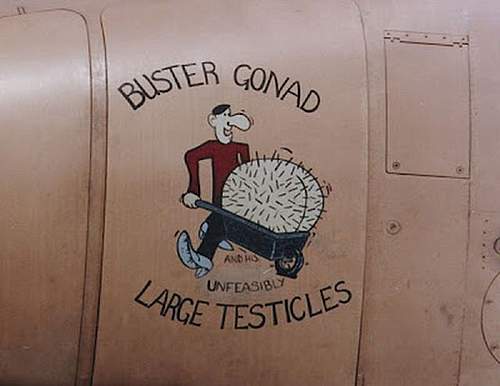 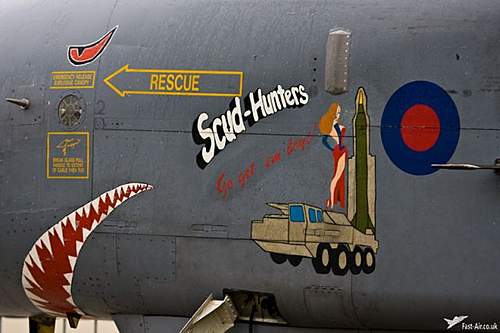 RAF
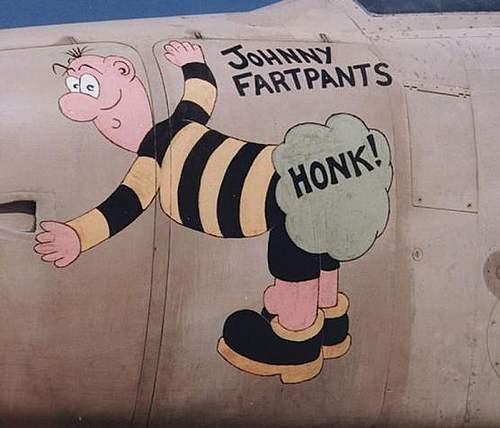 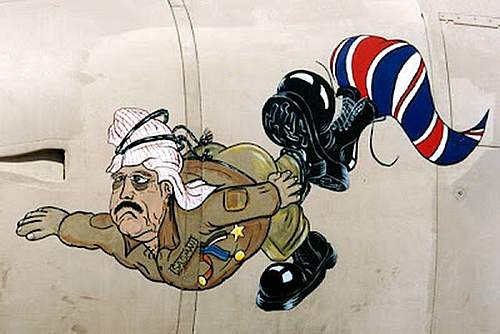 RAF
RAF
Nose art
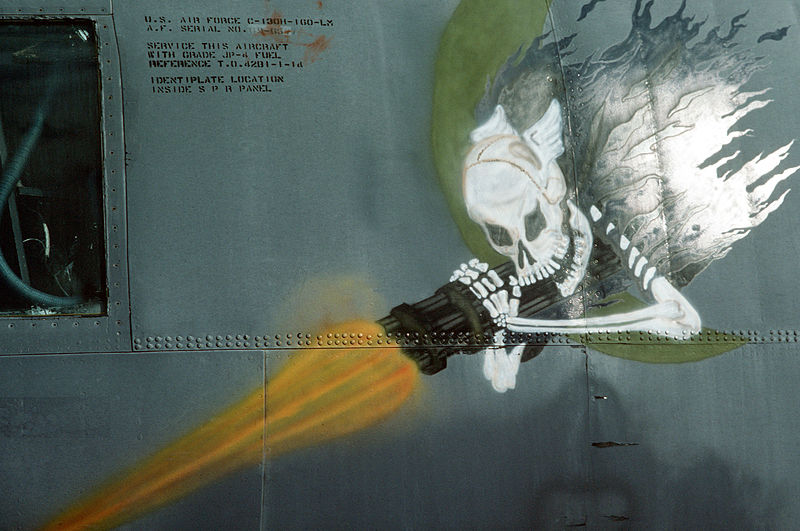 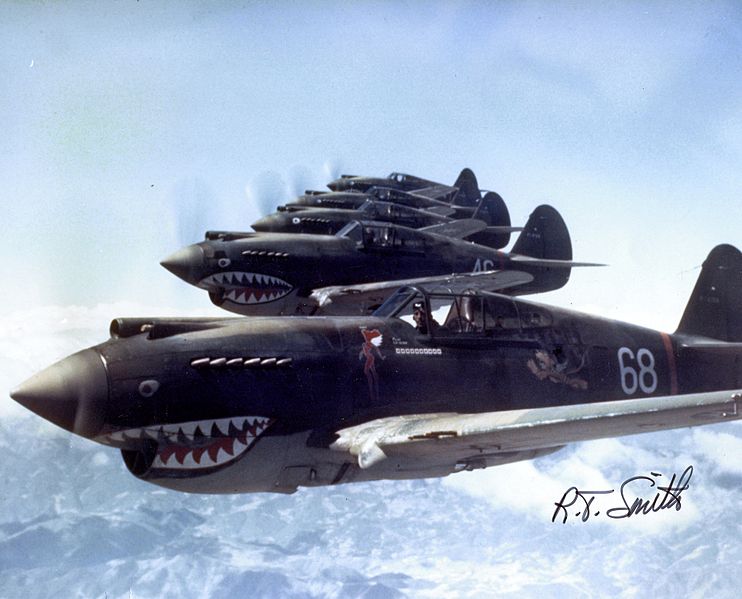 Clifford Geertz
“thick description”

A combination of detailed 
observation and 
contextual analysis
Underground tunnels
Aldrich Park
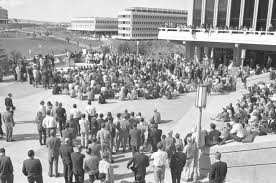 UCI Science Library
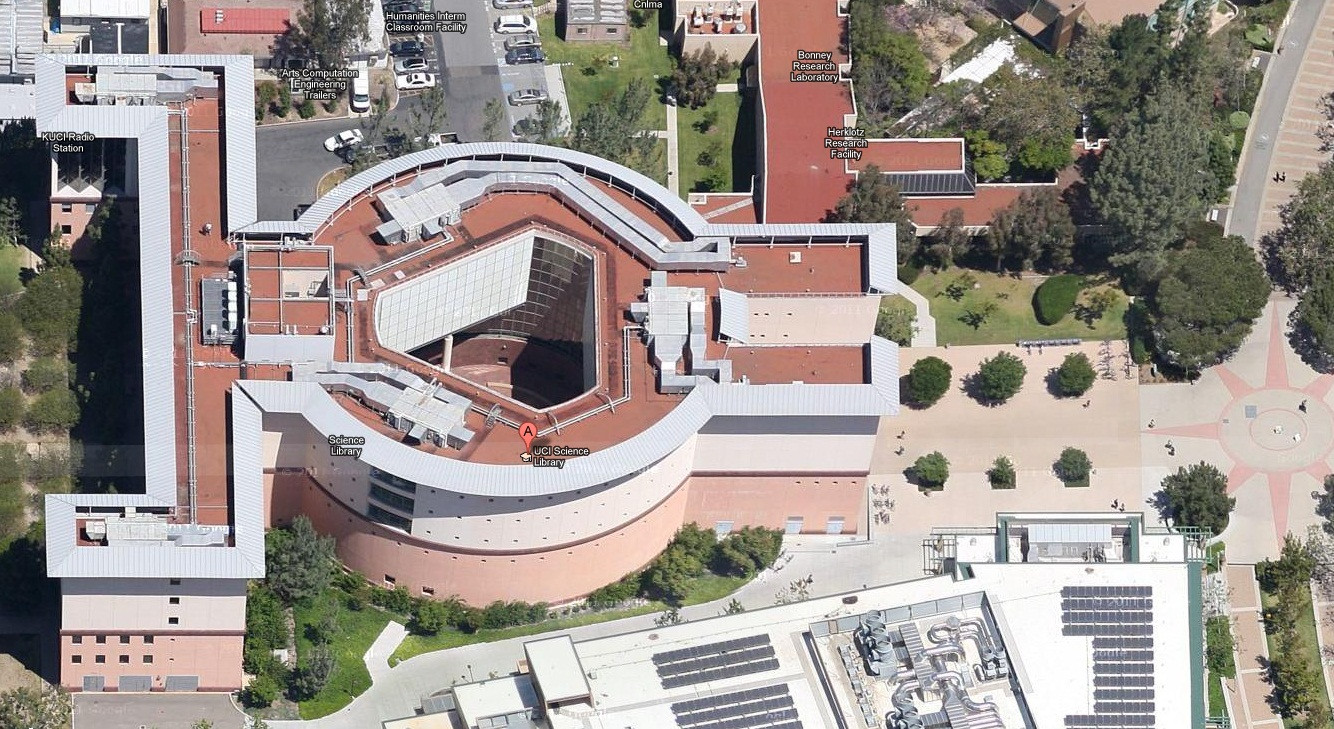 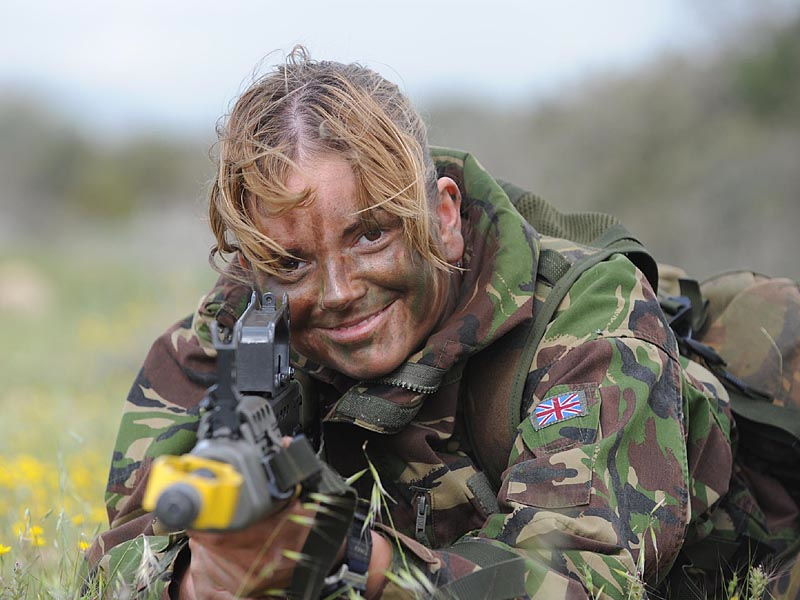 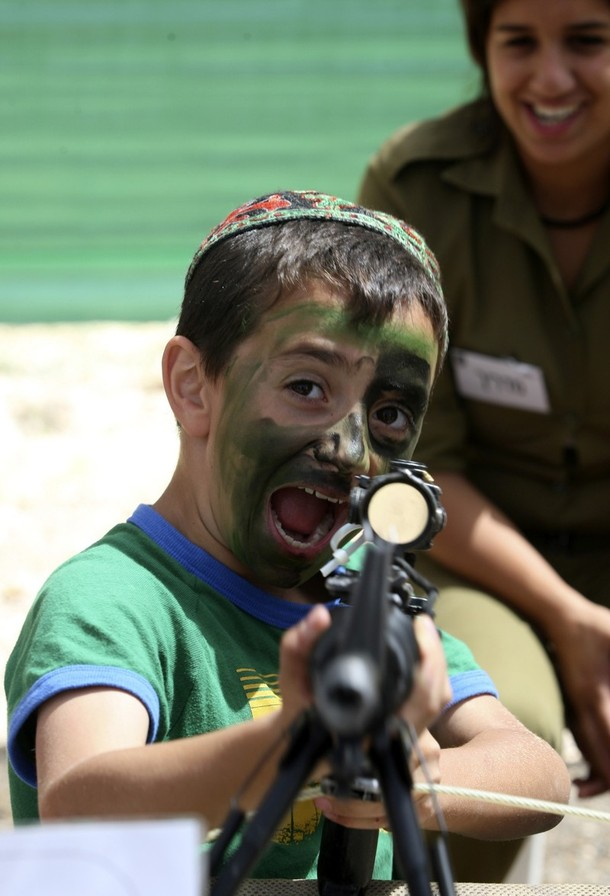 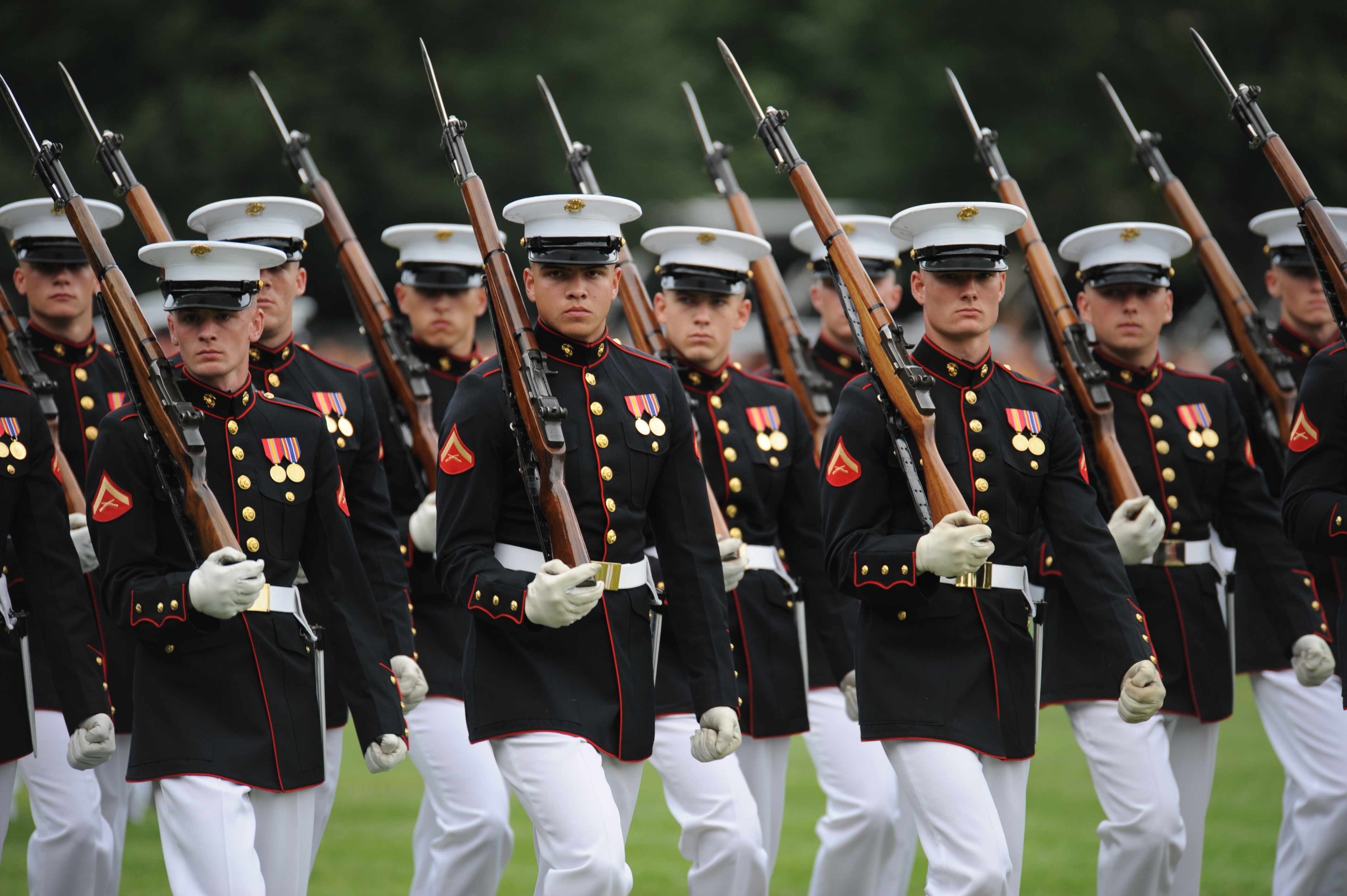 High-and-tight
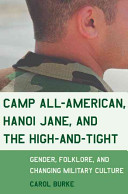 Proper grooming standards
“Males will keep their face clean-shaven when in uniform or in civilian clothes on duty.  Mustaches are permitted; if worn, males will keep mustaches neatly trimmed, tapered, and tidy.  Mustaches will not present a chopped off or bushy appearance, and no portion of the mustache will cover the upper lip line or will extend sideways beyond a vertical line drawn upward from the corners of the mouth.” (Army Reg 670-1 http://www.apd.army.mil/jw2/xmldemo/r670_1/head.asp
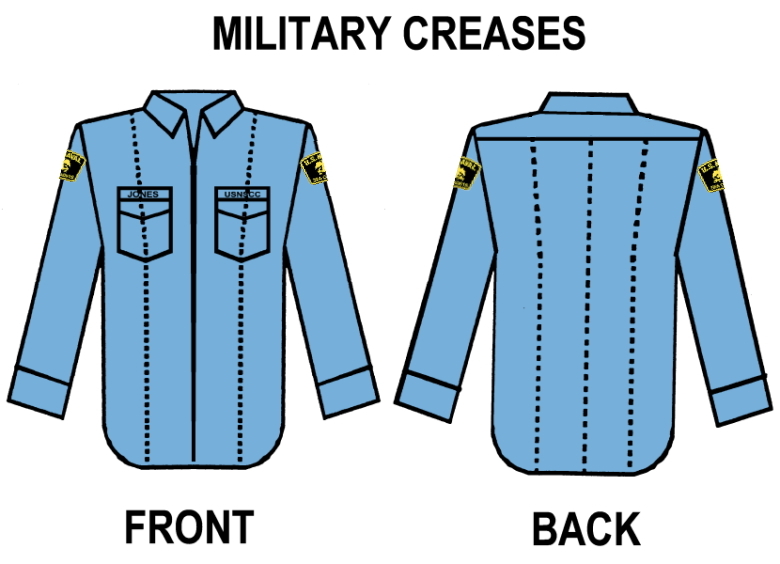 SPEECH
Hanging out the laundry
The Madhouse
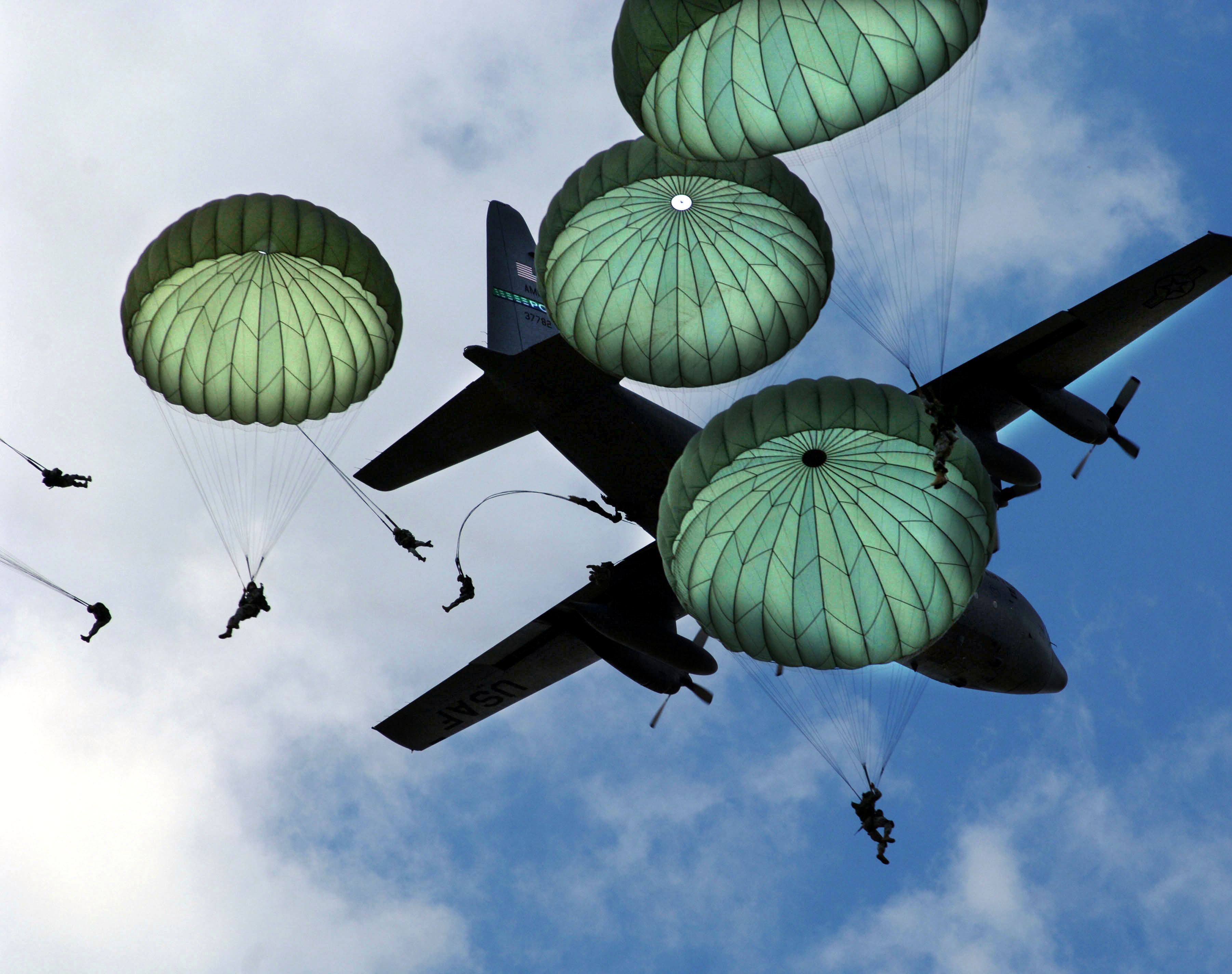 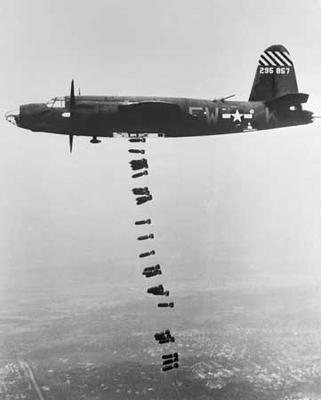 Laying eggs
The Function of Military Folk Speech
Distinguish members of the corps from civilians
Lessen the tedium with humor
Release anxiety and tension
Safely complain
Express frustration with hierarchy
Indoctrination (also called “bastardization”)
By referring only to themselves in 3rd person, recruits shift their identity from an individual one to a collective one
Leonard Lawrence (aka Pyle)
“Gomer Pyle USMC” (1964-69)
Starring Jim Nabors as Gomer and Frank Sutton as his Gunnery Sgt.
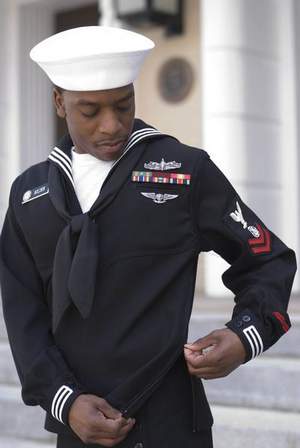 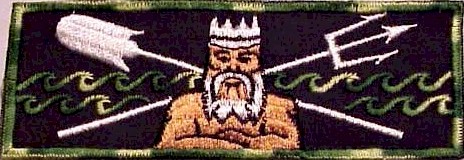 Liberty Cuffs
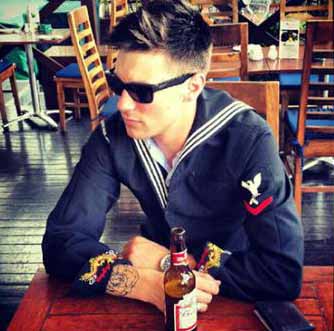 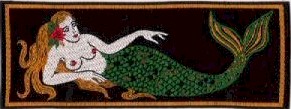 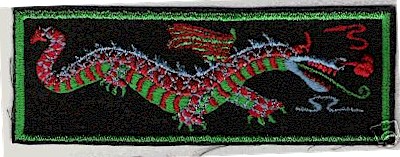 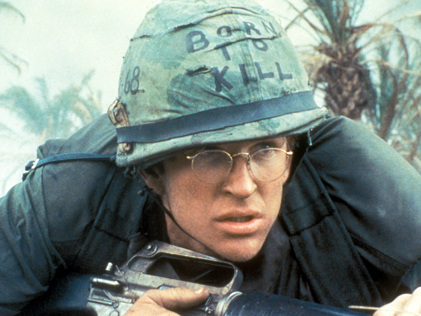 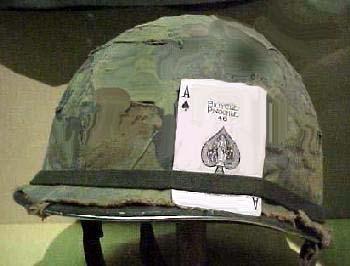 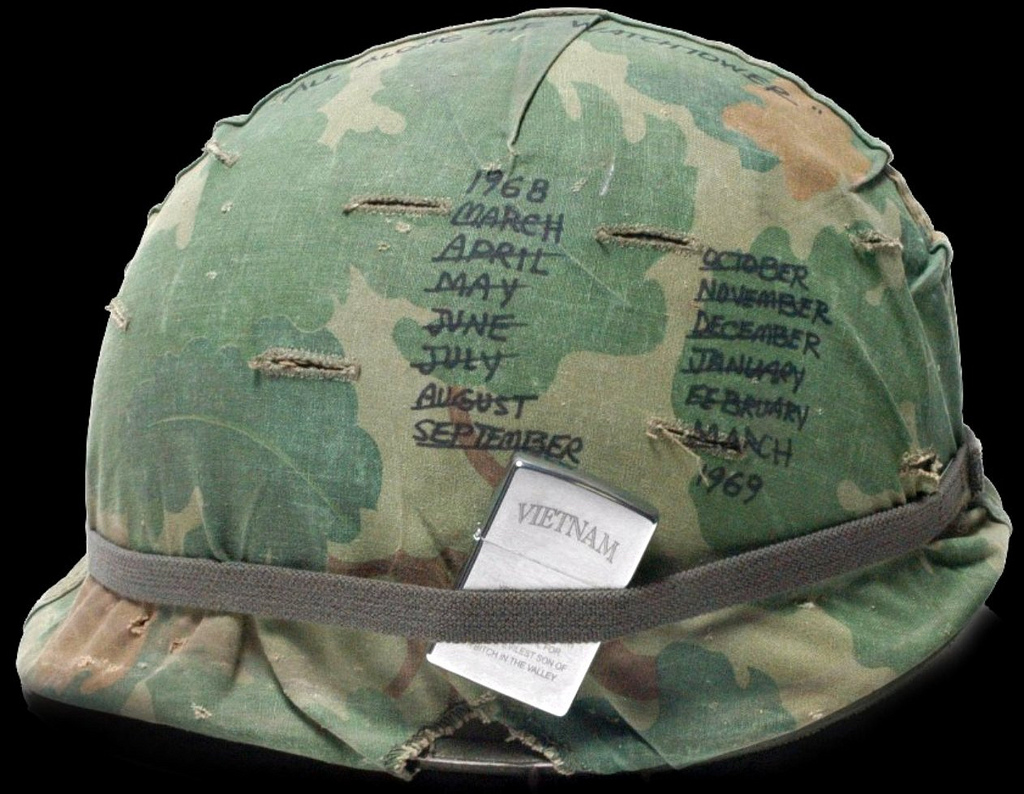 “the death card”
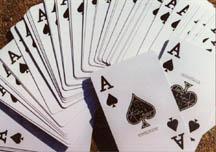 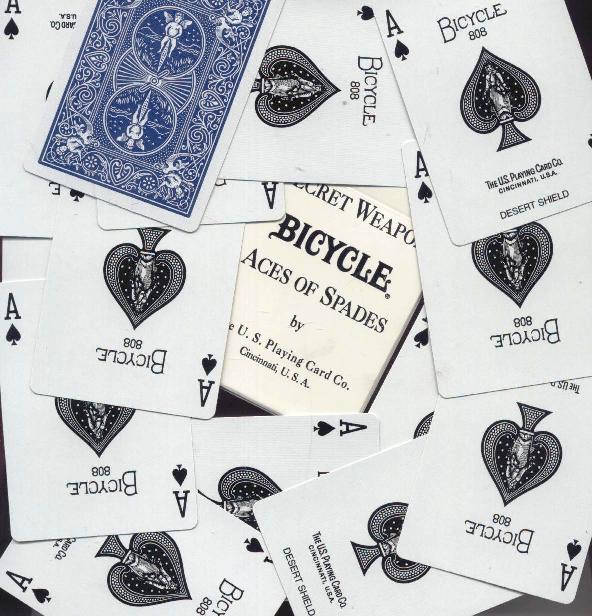 Short-timer Calendars
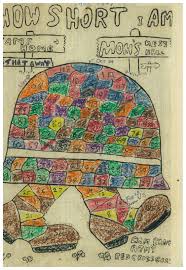 The short timer
Short timers
Gustav Hasford (1947-1993)

Kubrick based his film on Hasford’s Short Timers, published in 1979

Enlisted in the Marine Corps, and like Joker, was sent to Vietnam as a combat correspondent.

Of that job, he writes: “We appeared to be journalists, but we were really simply promoting the war and promoting the Marine Corps.”  He goes on, “In war, truth is the first casualty….History may be written with blood and iron but it’s printed with ink.” (35)
Vietnam War Facts
1956 – 64 “Advisory Period of the War”

1965 – 1975 
	2.7 million Americans served in Vietnam (25% were draftees—in WWII it was 65%)
	3.5 million Americans served in the greater S E Asian theater (Vietnam, Cambodia, Laos and Thailand)

1968 (Jan – Feb) Tet Offensive

58,202 American soldiers killed in the war
2-3 million Vietnamese killed in the war
6,727,000 tons of ordnance dropped on Indochina (compare with WWII – 1,633,000 tons)
3,500,000 acres sprayed with 19,000,000 gallons of defoliants
140,000 Vietnamese evacuated in April 1975

(http://www.va.gov/opa/publications/factsheets/fs_americas_wars.pdf)
What to look for in the film?
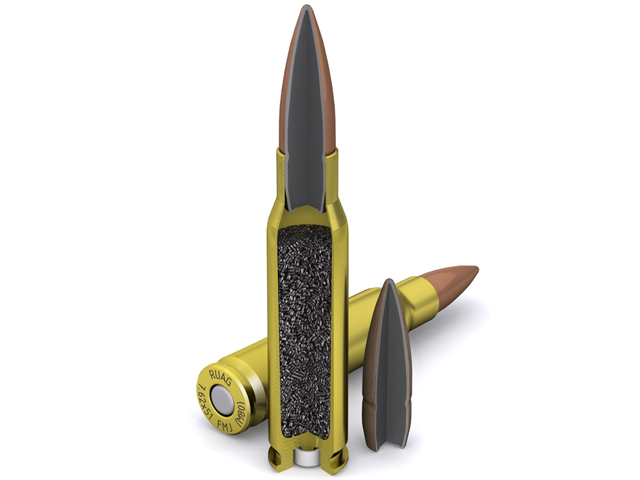 Kubrick is famous for his long takes.

Where is he placing these long takes and why?

He’s also known for his deep focus shots in which the background, middle ground and fore ground are all in focus.

Places where you see the real verging on the absurd

Why is the film called “Full Metal Jacket” and not “Short-timers?”
Military Tattoos
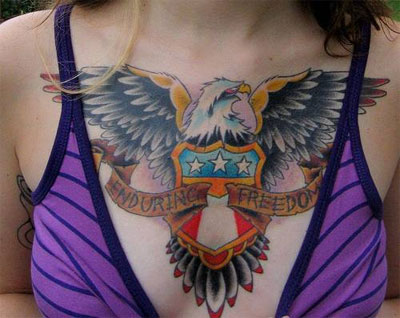 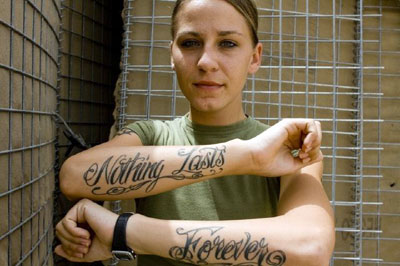 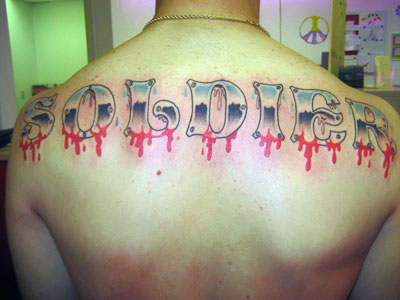 Brotherhood Tattoos
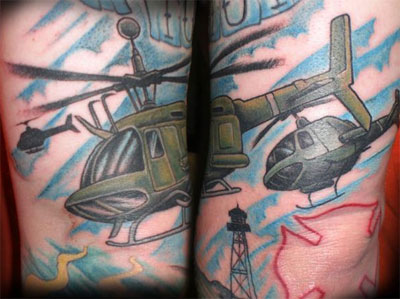 Ironic Tattoos
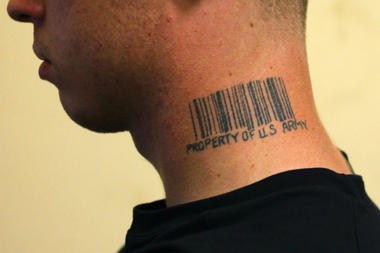 infidel
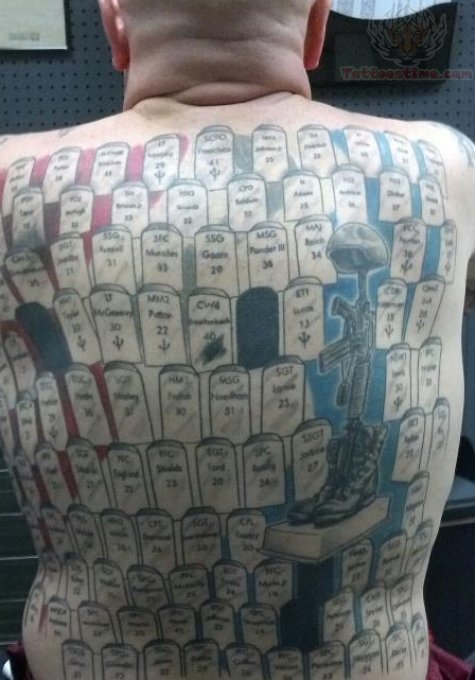 Memorial Tattoos
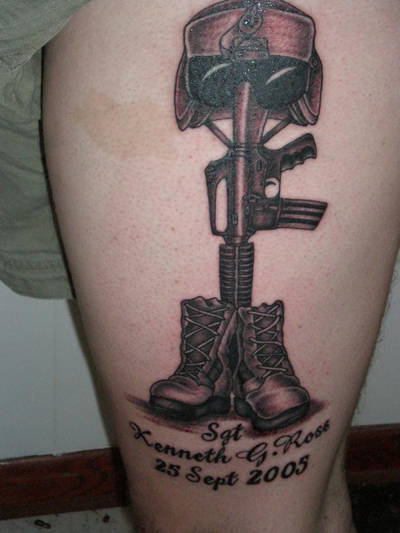 Meat Tags
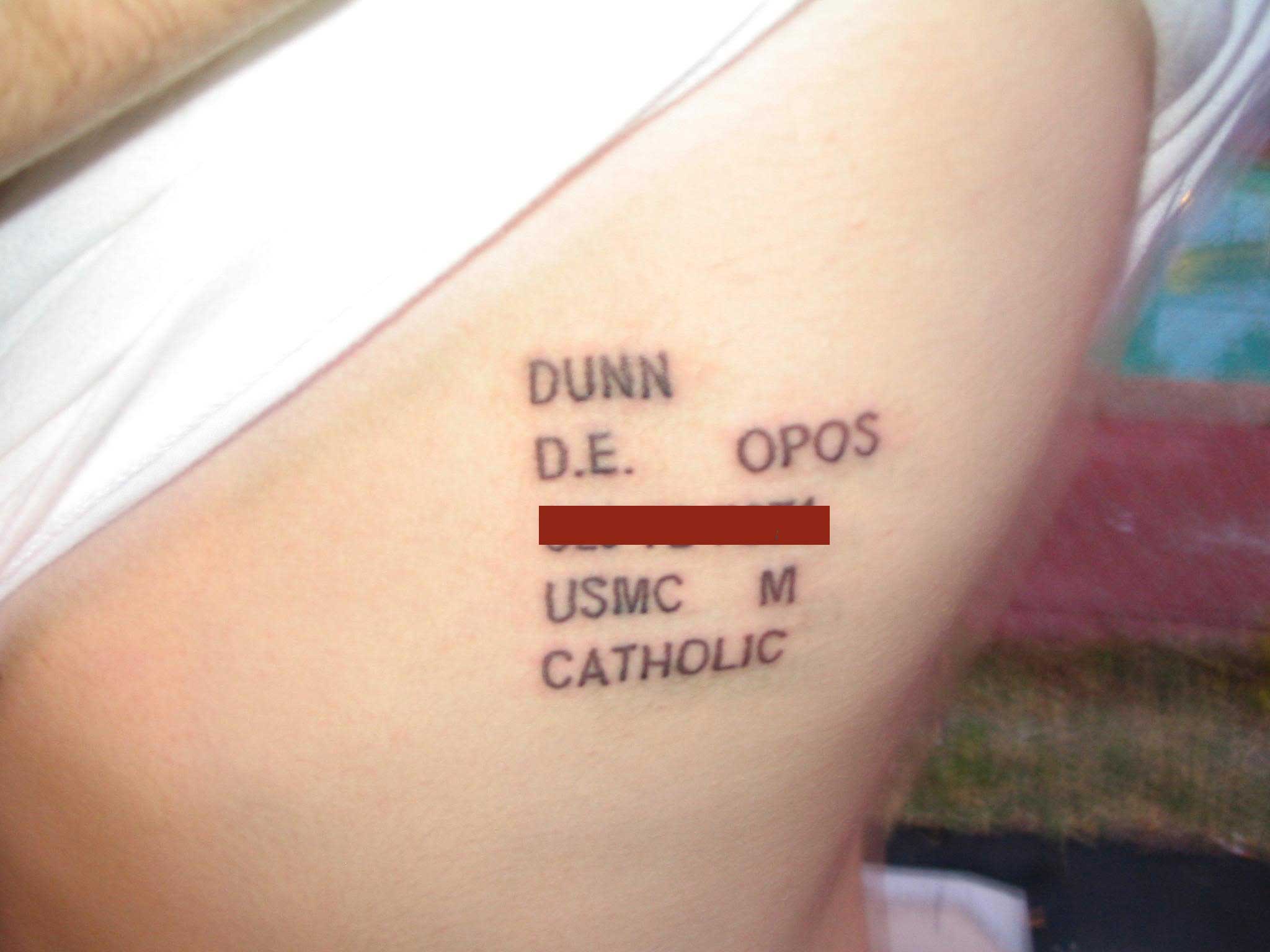 Flesh Shreds
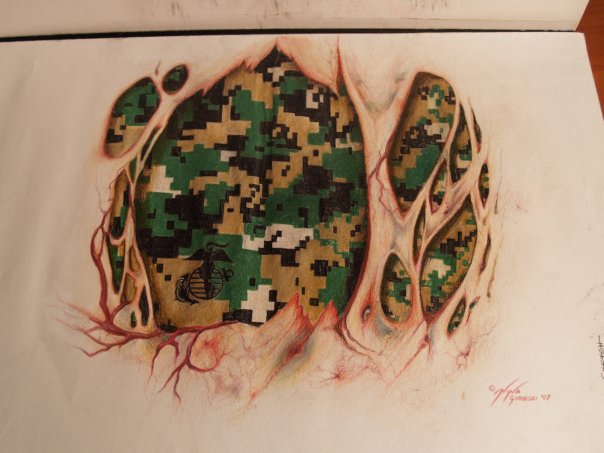 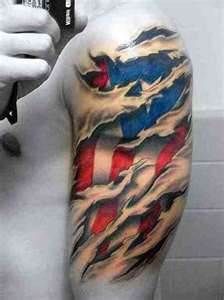 Flesh Shreds
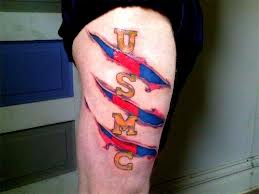 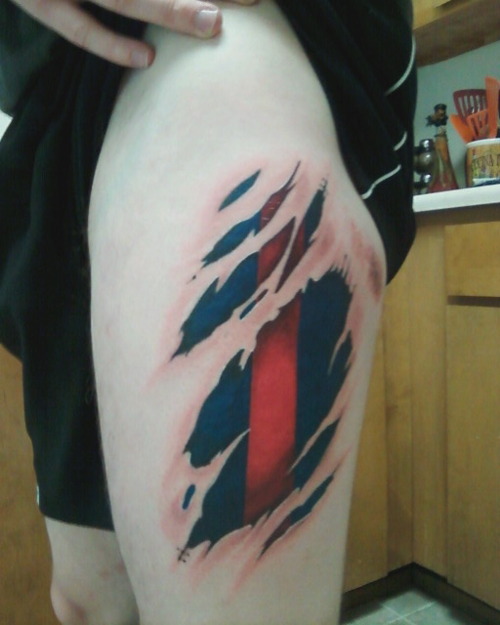 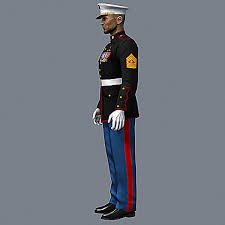 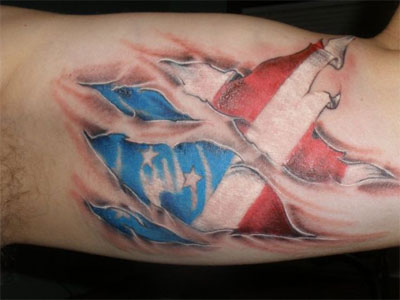